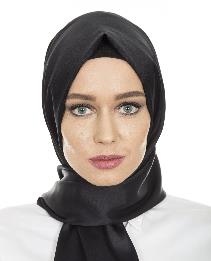 باحلــى نرجـس
مهتم بمجال الجرافيك وتصميم واجهات المواقع وكذلك التصوير, وفي تطور مستمر بفضل الله. قررت إنشاء هذا الموقع ليكون موقع لمساعدة كل من لم يمكن بإنشاء سيرة ذاتية بمفرده.
00212600000000
info@Bestfreecv.com
www.Bestfreecv.com
المملكة المغربية ,الرباط
مصـمم جرافيـــك
خبـرات العمـل
شهر 2017 – شهر 2017 | إسم الشركة
مصمم جرافيك: وصف بعض المهام التي كنت تنجزها في هذا المنصب.
 -أيضا النتائج التي حققتها.
 -أيضا النتائج التي حققتها.

شهر 2017 – شهر 2017 | إسم الشركة
مصمم جرافيك: وصف بعض المهام التي كنت تنجزها في هذا المنصب.
 -أيضا النتائج التي حققتها.
 -أيضا النتائج التي حققتها.

شهر 2017 – شهر 2017 | إسم الشركة
مصمم جرافيك: وصف بعض المهام التي كنت تنجزها في هذا المنصب.
 -أيضا النتائج التي حققتها.
 -أيضا النتائج التي حققتها.
التواصل
روح الفريق
سهولة التكيف
28 سنة, أعزب
فوتوشوب
إليستراتور
فلاش
المؤهلات التعليمية
2014-2017
كلية العلوم القانونية والاقتصادية والاجتماعية
إجـازة فـي الإقتصـاد

 2011-2012
 ثانويـة المختـار السوسـي المعازيـز
بكالوريا في علوم الحياة والأرض
العربيـة
الإنجليزيـة
الفرنسيـة
وورد
إكسيل
باور باونت
المهــارات
اللغـات
الإنجـازات
25-11-2018
مشروع ,,,,,,, : ,,,,,,,,,,,,,,,,,,,,,,,,,,,,,,,,,,,,,,,,,,,,,,,,,,,,,,,,,,,,,,,,,,,,,,,,,,,,,,,,,,,,,,,,,,,,
الإهتمامـات والهوايـات
[Speaker Notes: جميع الحقوق محفوظة لموقع  www.bestfreecv.com]